The MBE as an Equation of a Straight Line
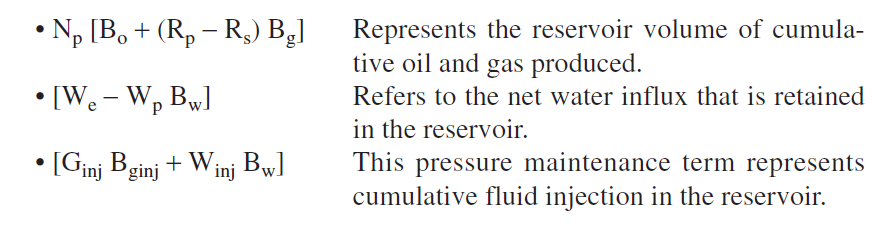 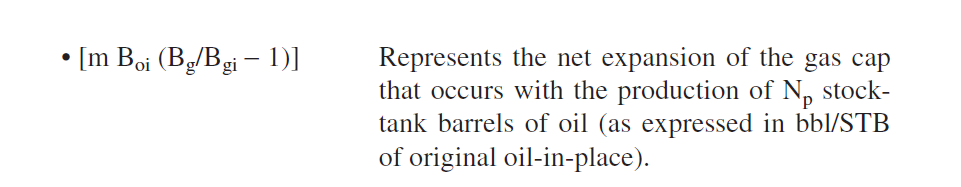 Havlena and Odeh (1963) expressed Equation 11-15 in the following form:
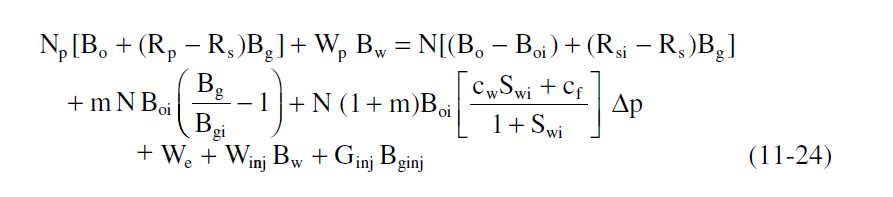 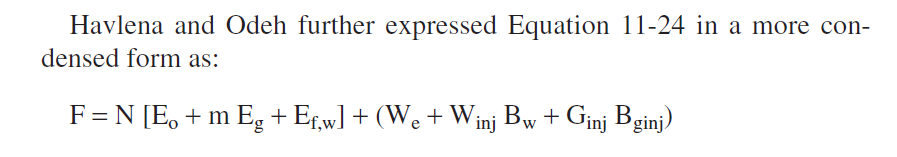 no pressure maintenance by gas or water injection is being considered,
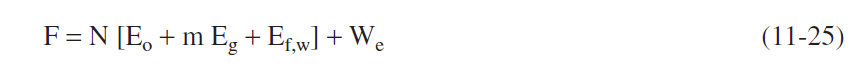 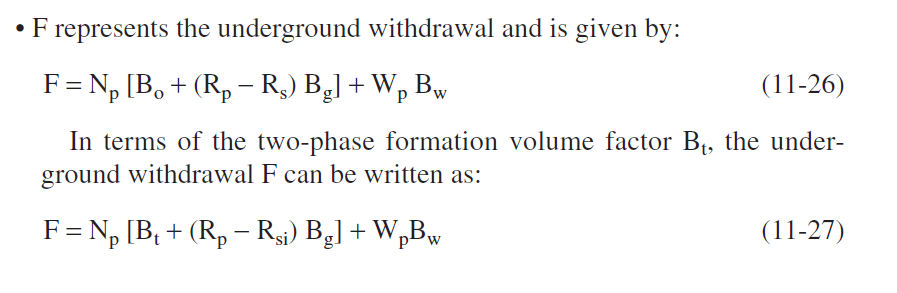 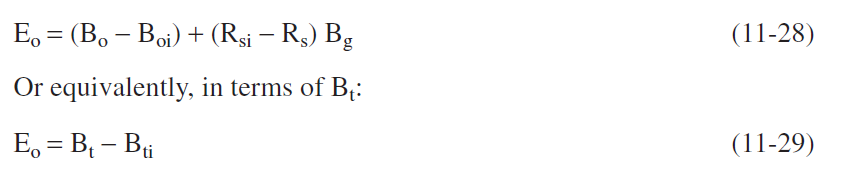 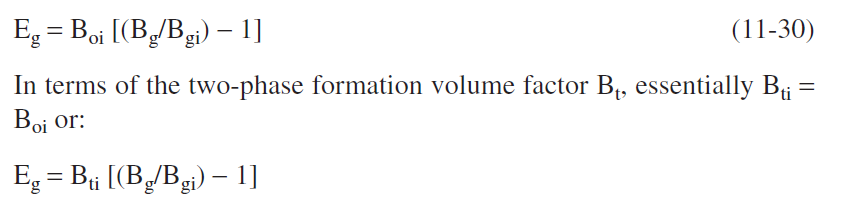 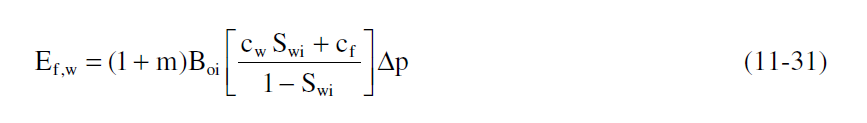 in the case of a reservoir which has no initial gas cap (i.e., m = 0) or water influx (i.e.,
We = 0), and negligible formation and water compressibilities (i.e., cf and cw = 0), Equation 11-25 reduces to:
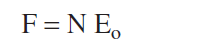 The Straight-Line Solution Method to the MBE
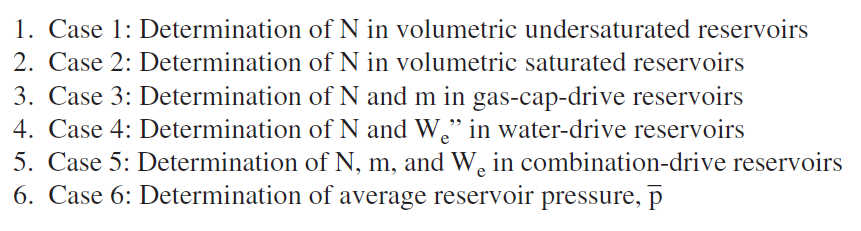 Case 1. Volumetric Undersaturated-Oil Reservoirs
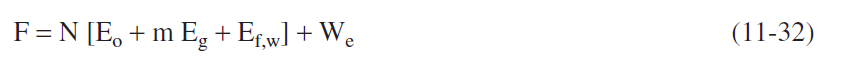 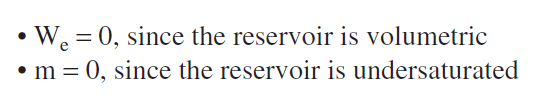 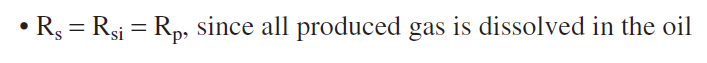 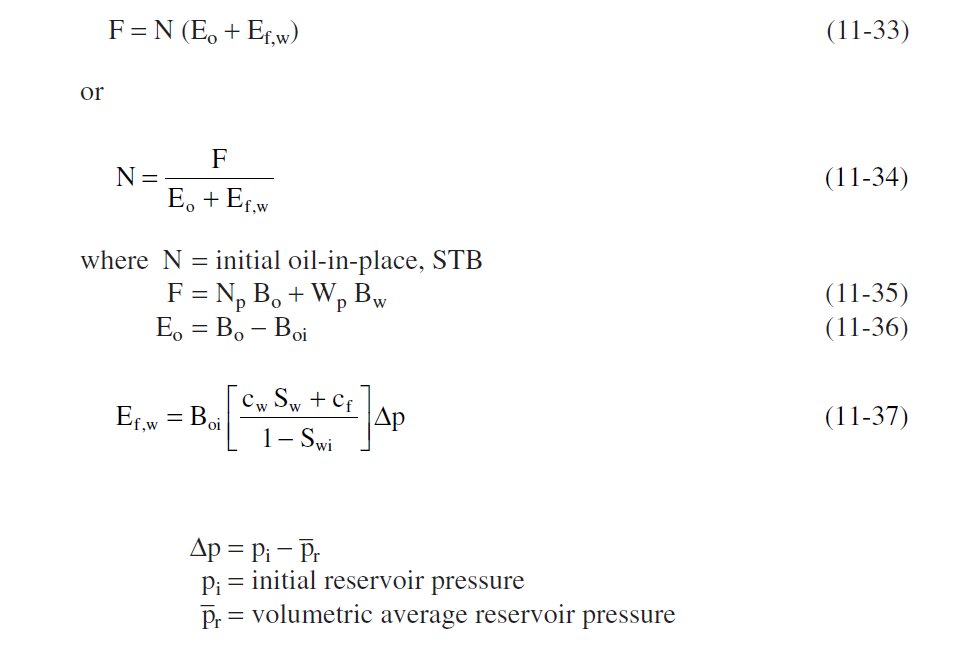 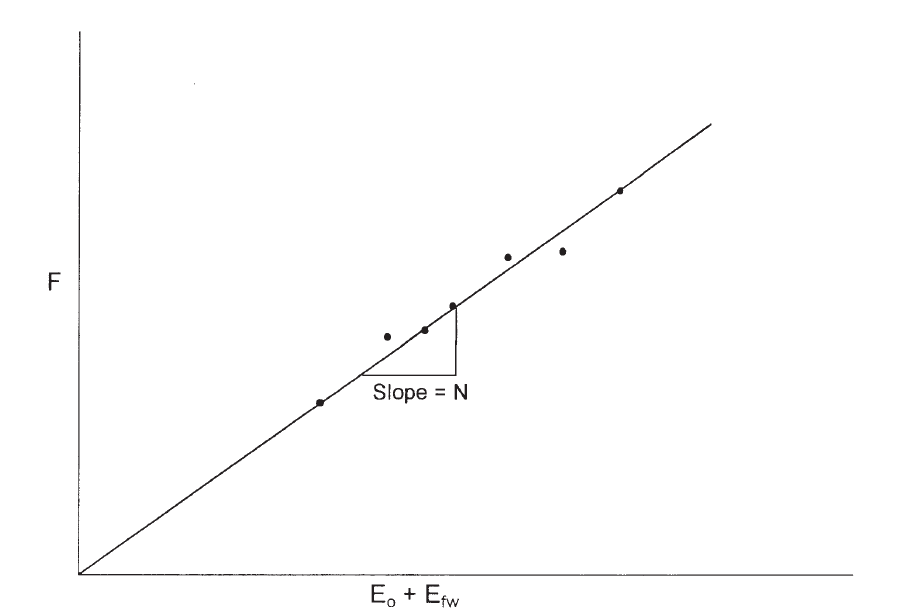 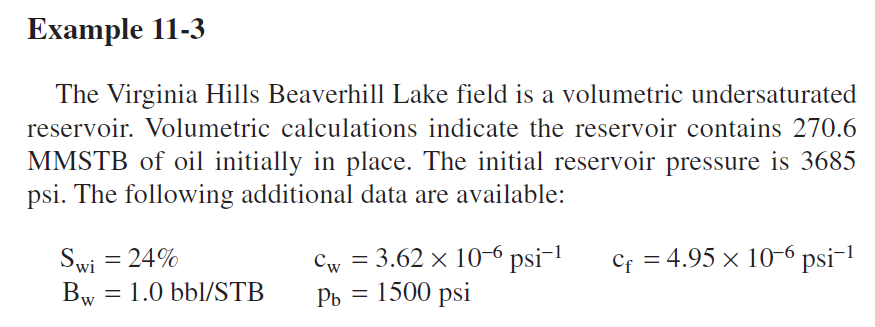 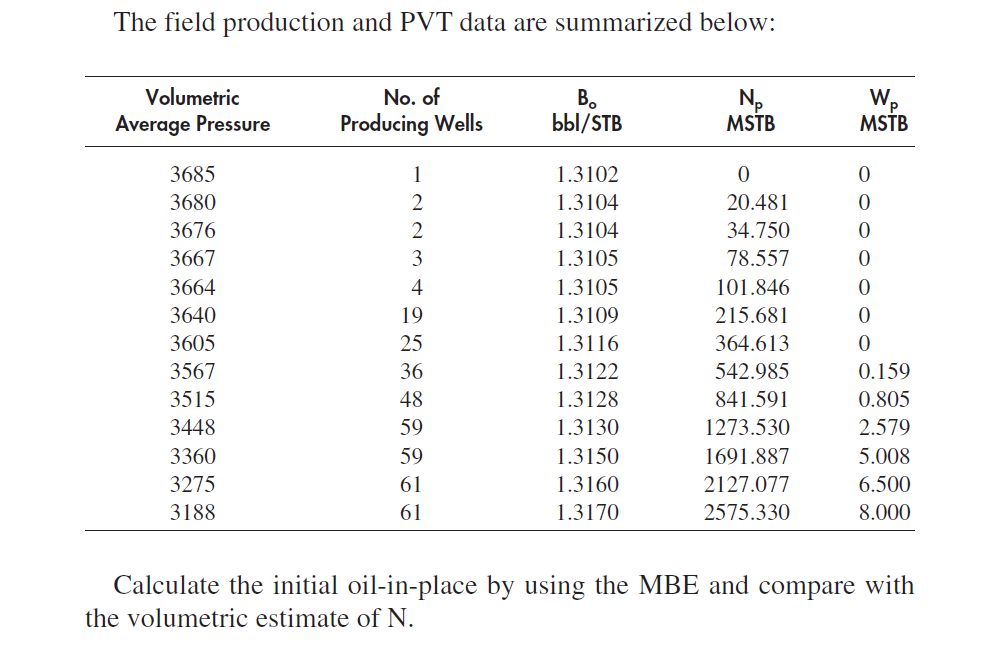 Case 2. Volumetric Saturated-Oil Reservoirs
Assuming that the water and rock expansion term Ef,w is negligible in comparison with the expansion of solution gas, Equation 11-32 can be simplified as:
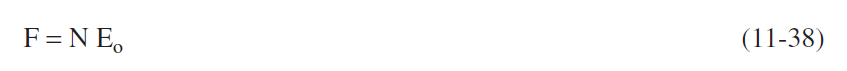 Your turn to find out
Case 3. Gas-Cap-Drive Reservoirs
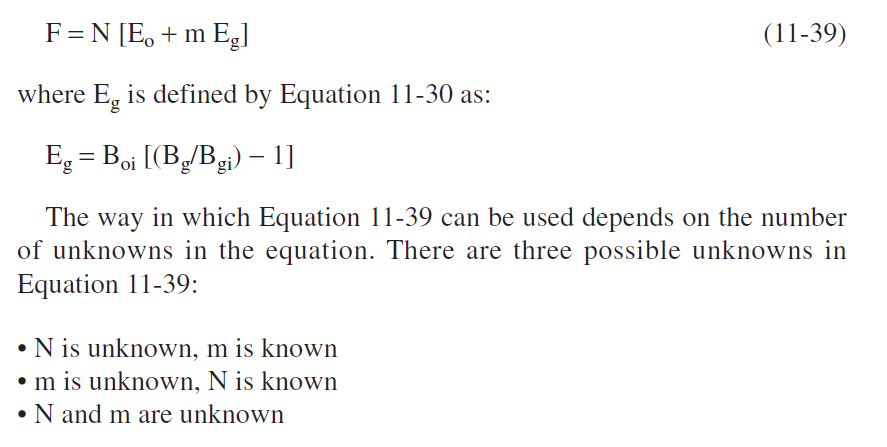 a. Unknown N, known m:
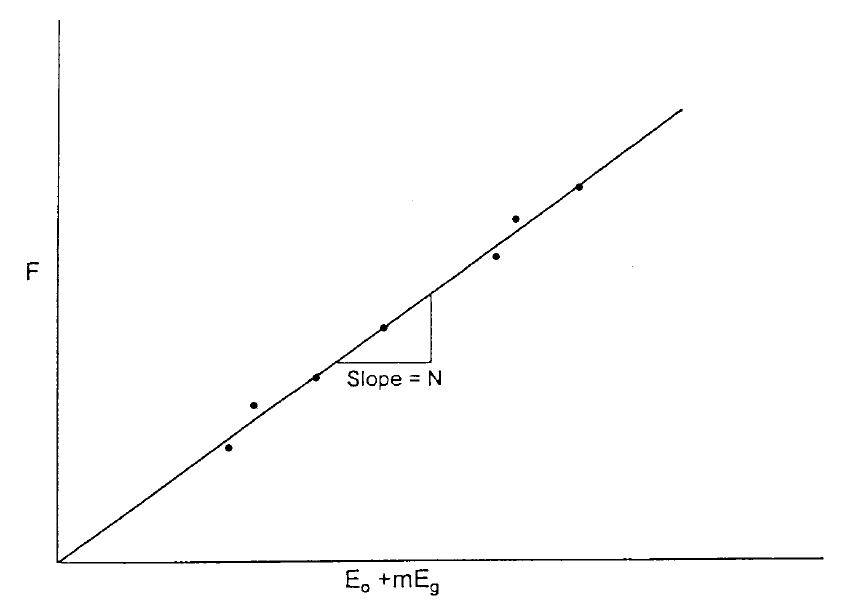 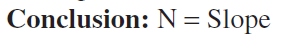 b. Unknown m, known N:
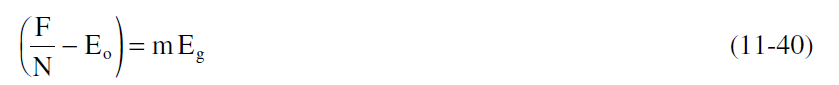 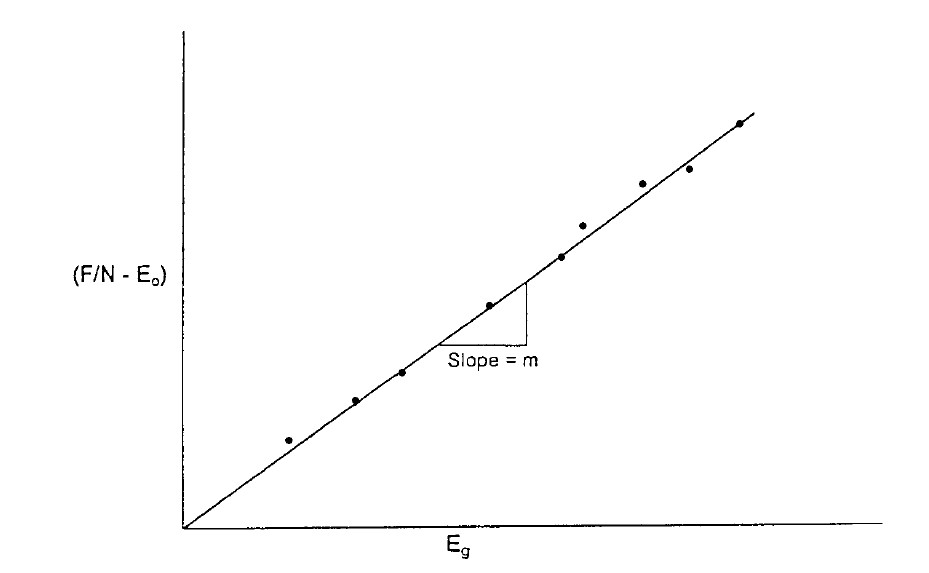 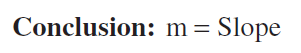 c. N and m are Unknown
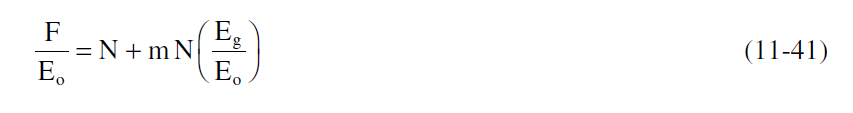 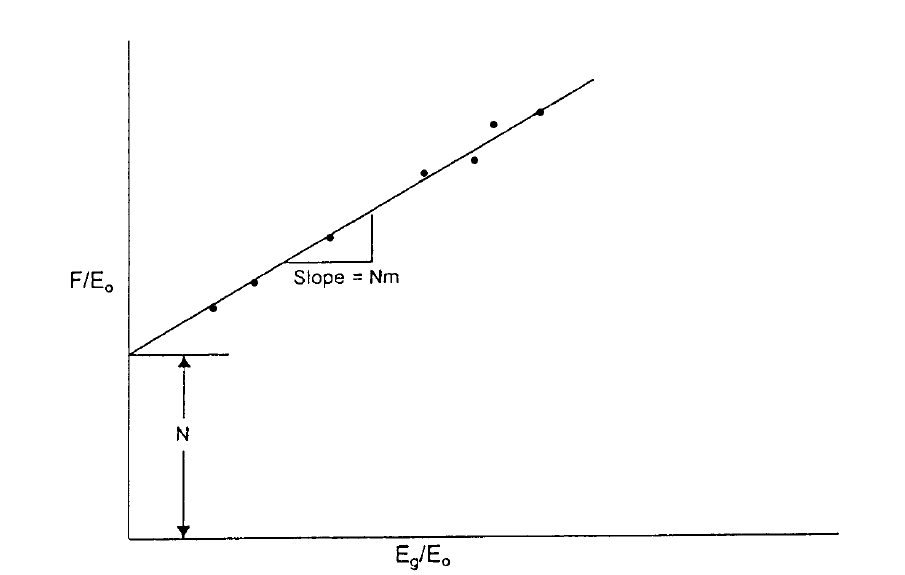 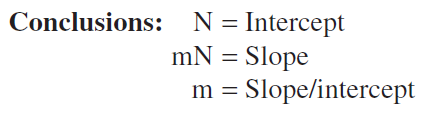 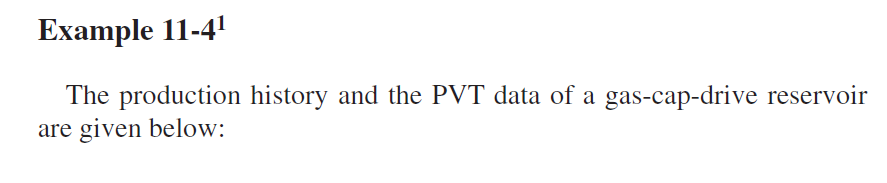 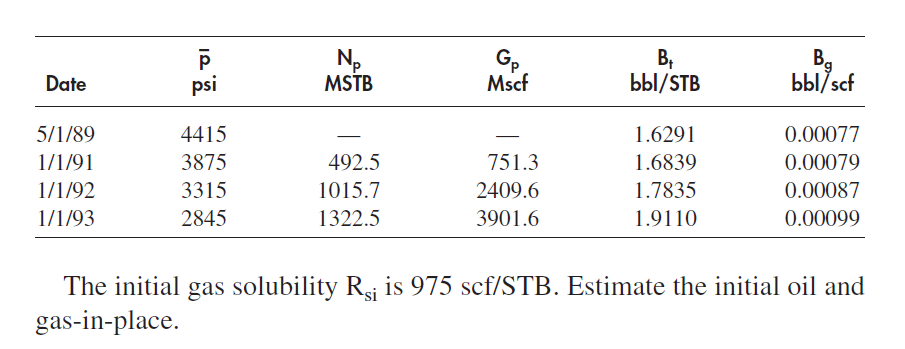 Case 4. Water-Drive Reservoirs
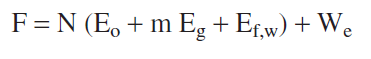 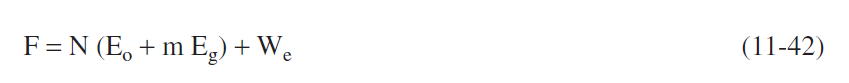 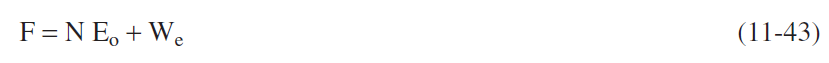 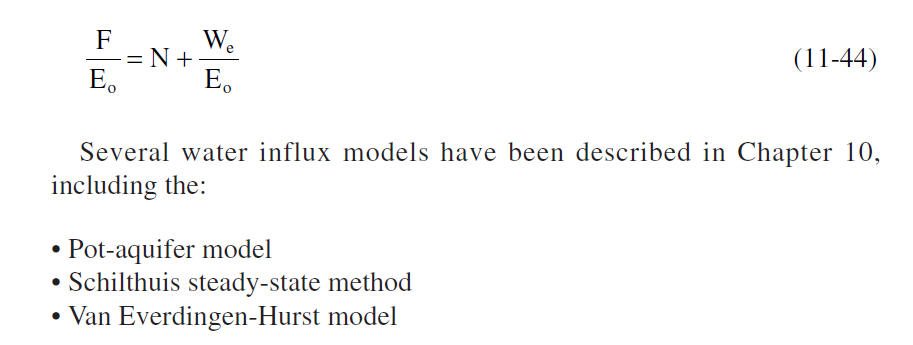 The Pot-Aquifer Model in the MBE
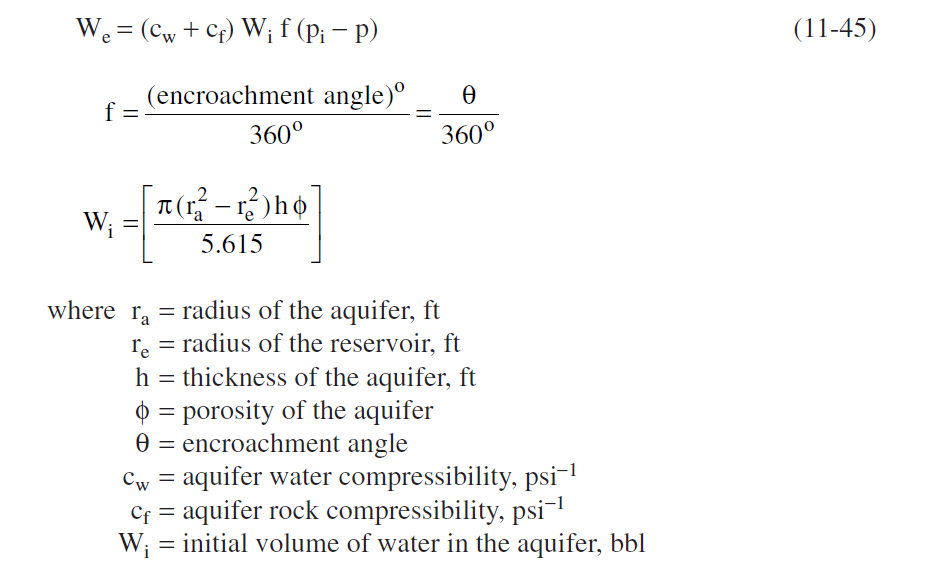 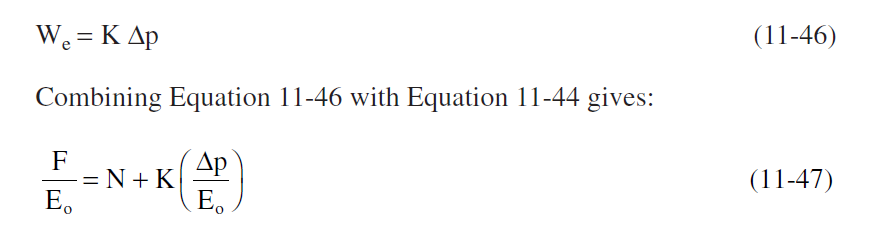 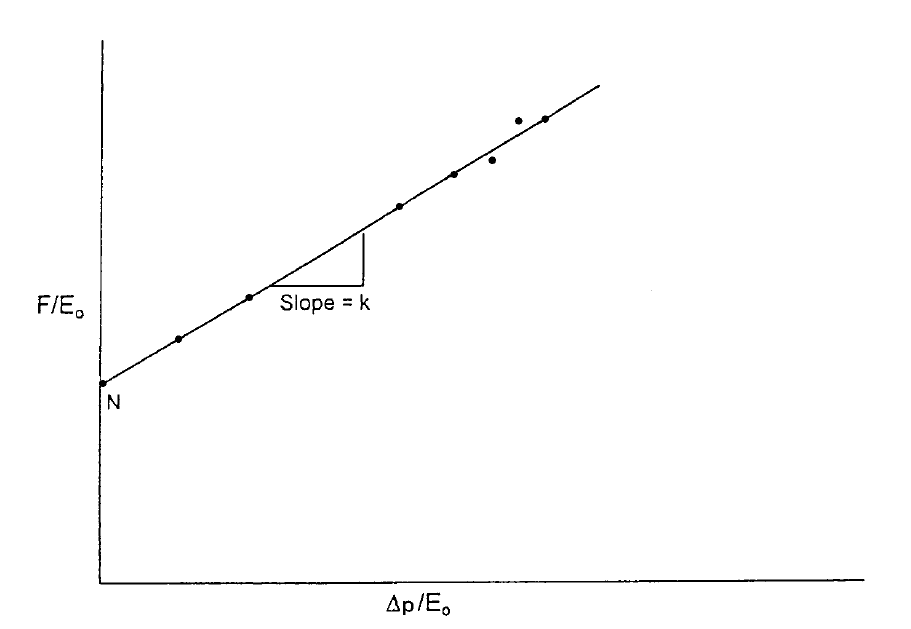 The Steady-State Model in the MBE
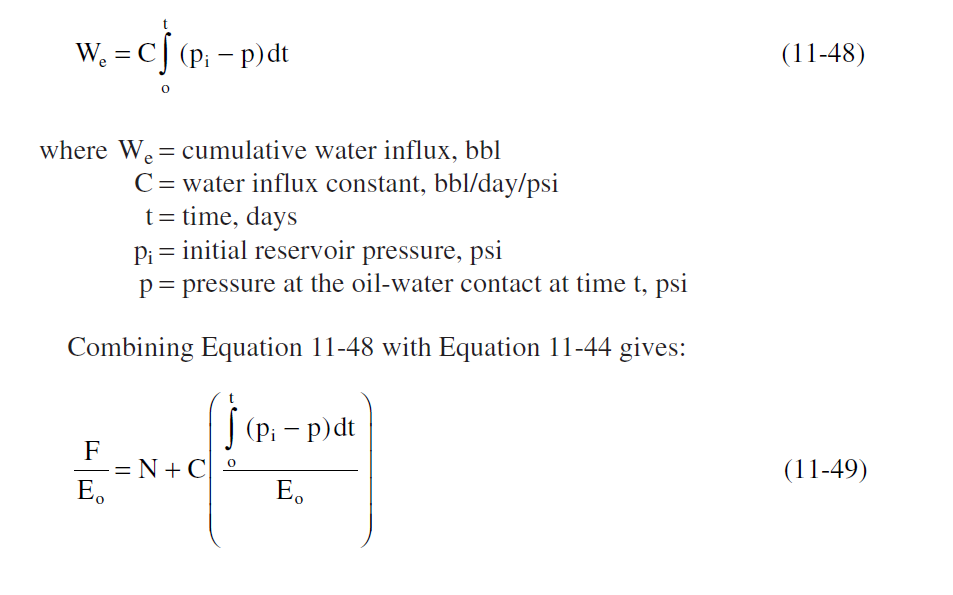 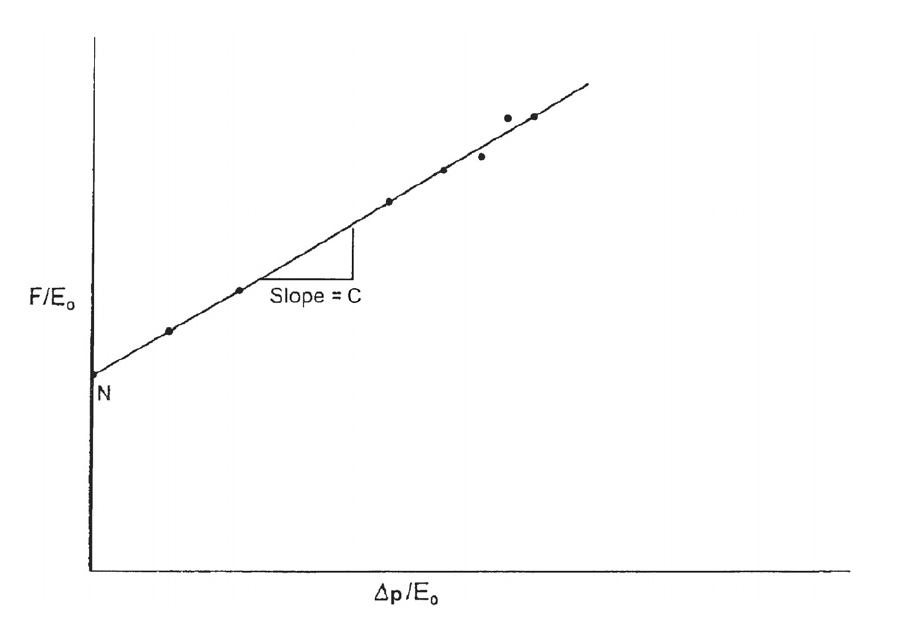 The Unsteady-State Model in the MBE
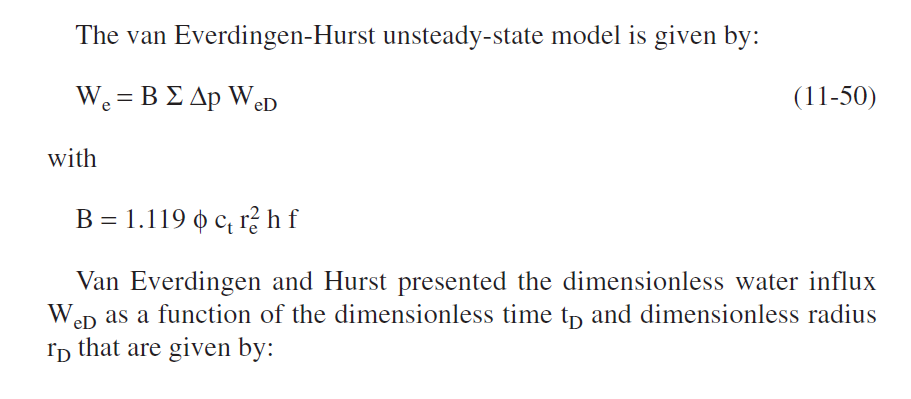 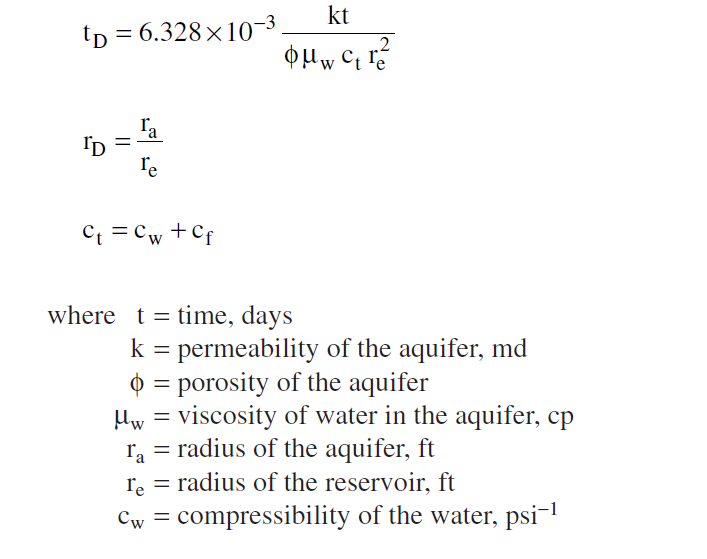 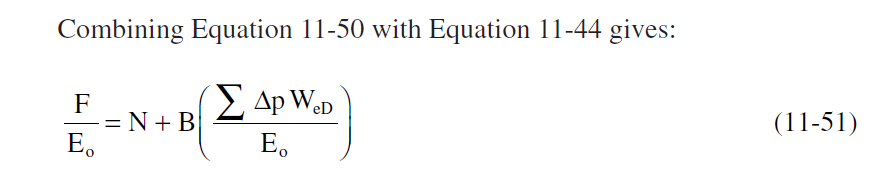 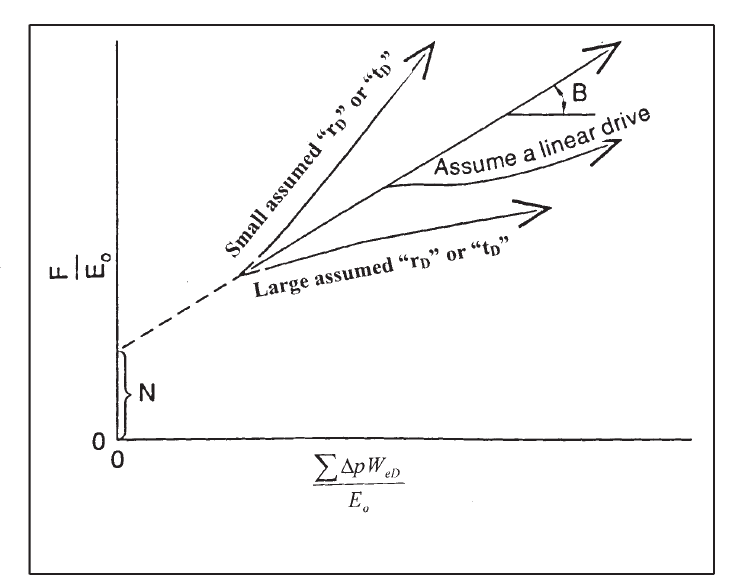 Case 5. Combination-Drive Reservoirs
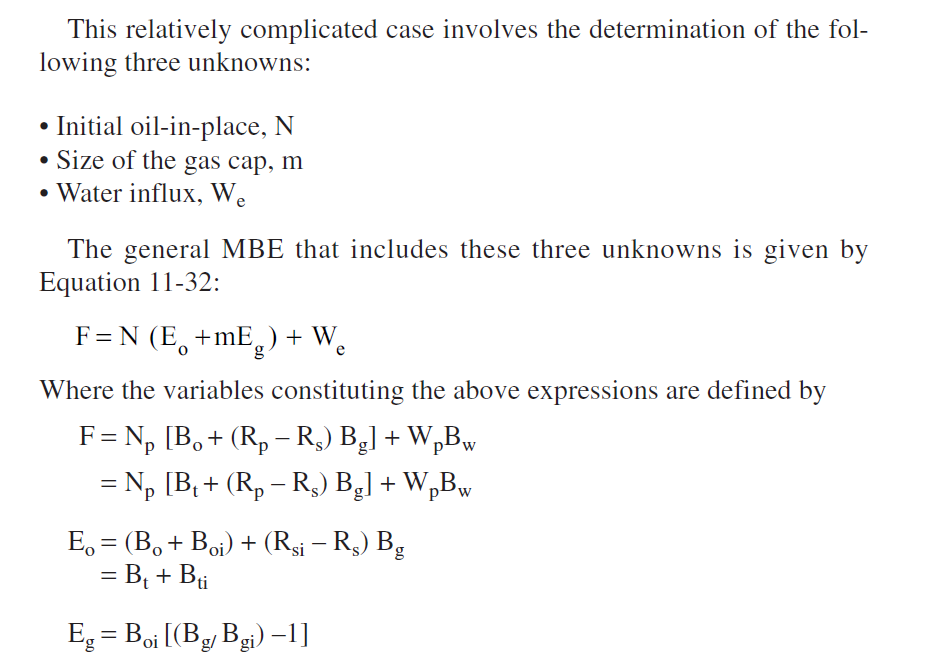 Case 6. Average Reservoir Pressure
Your turn to find out
See you next time
HAVE A NICE TIME